Where is your favorite place to go?
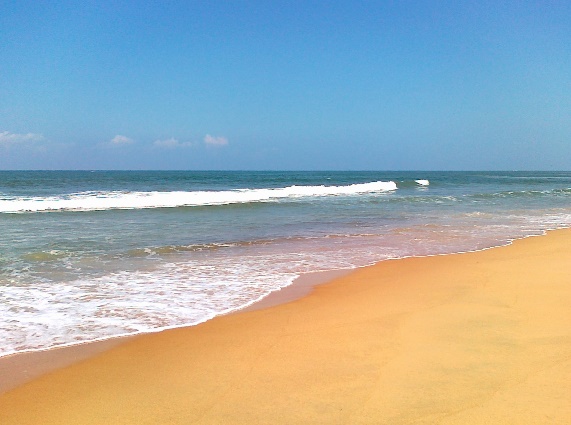 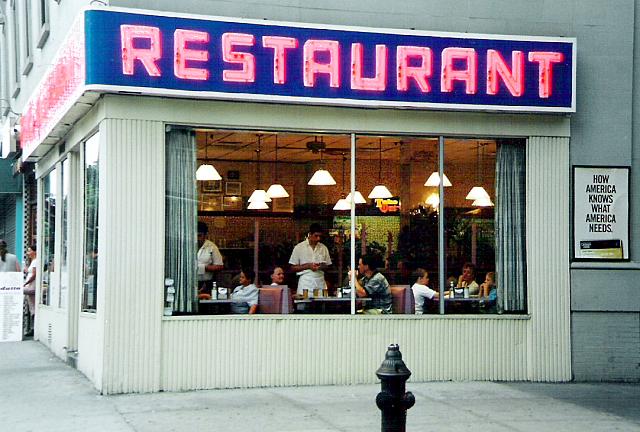 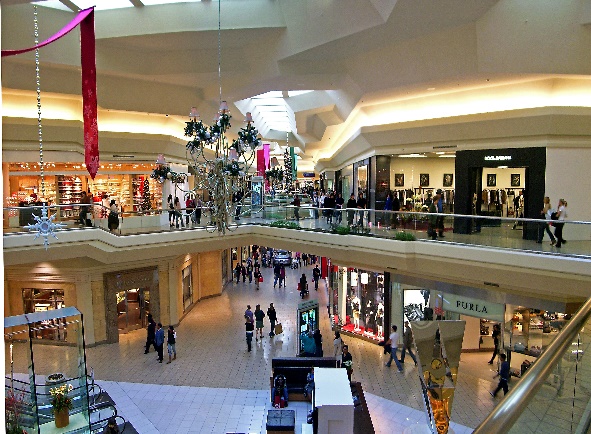 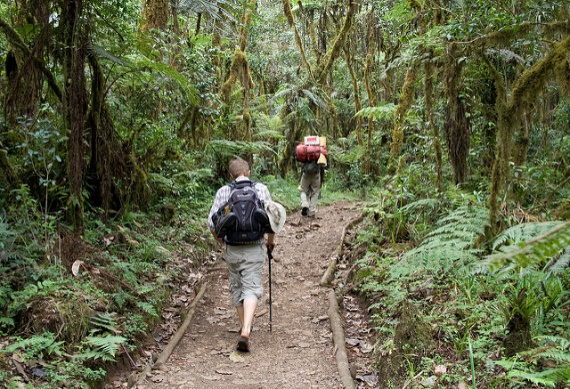 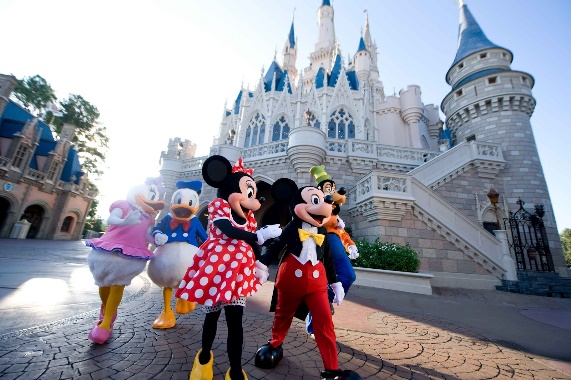 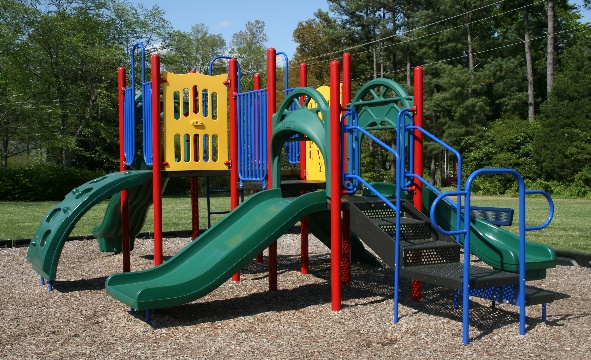 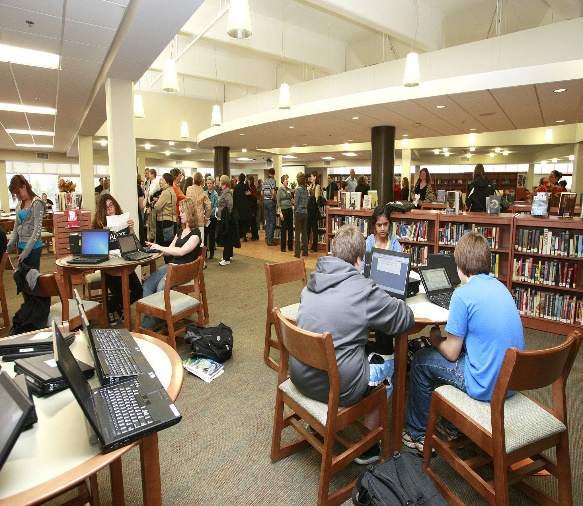 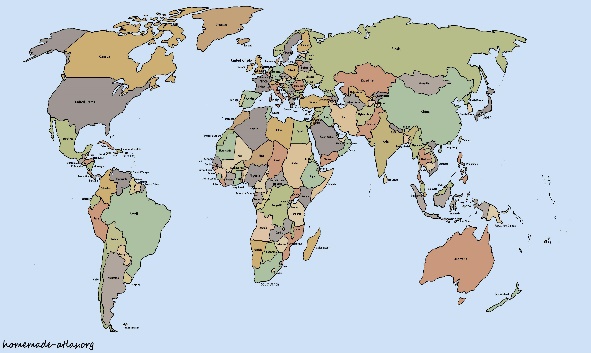 Language Experience Surveys
Activity: AAC learner moves around the room/building to ask a specific survey question to peers and staff. The communication partner responds and converses, providing additional communication opportunities for the student/client. If desired, they can be directed to record their choices on the visual support for the survey.

Directions:
Determine the target skill or goal area 
Identify the vocabulary or message
Create a script, if needed
What?
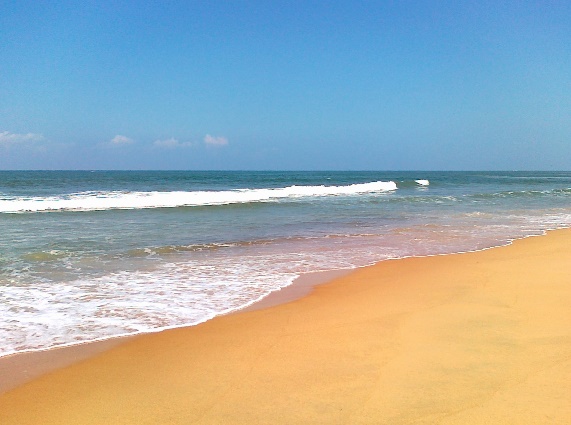 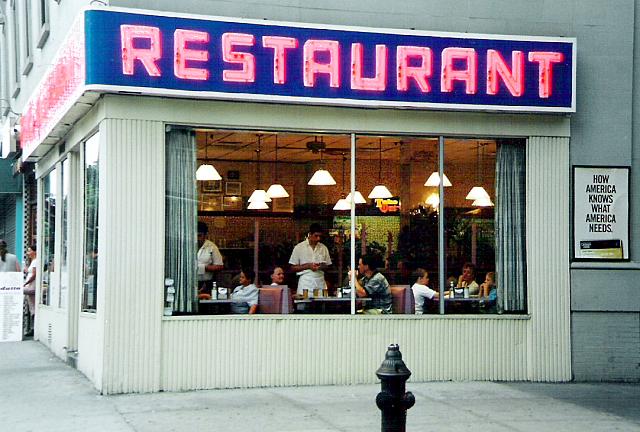 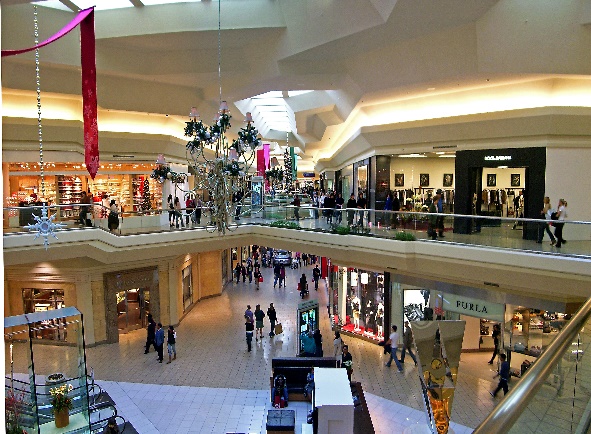 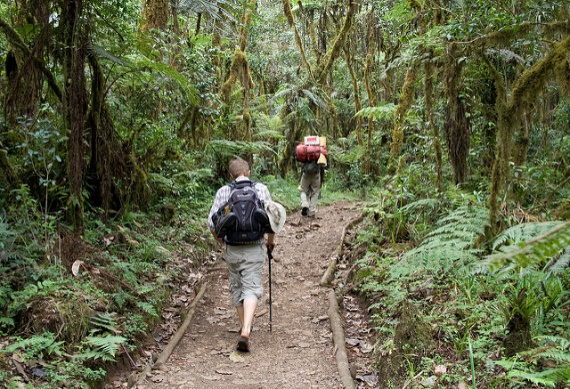 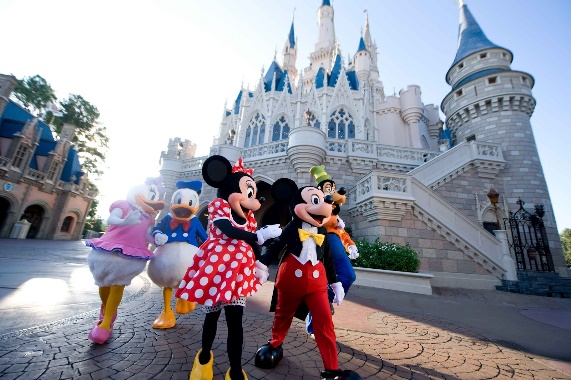 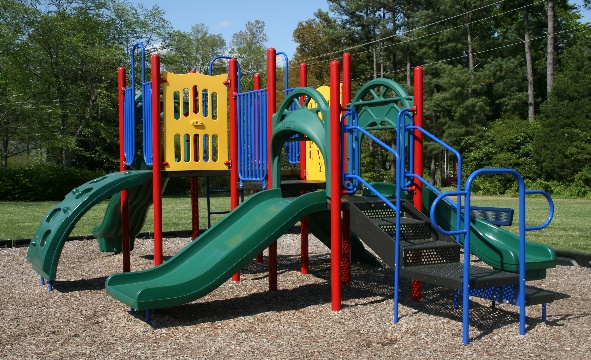 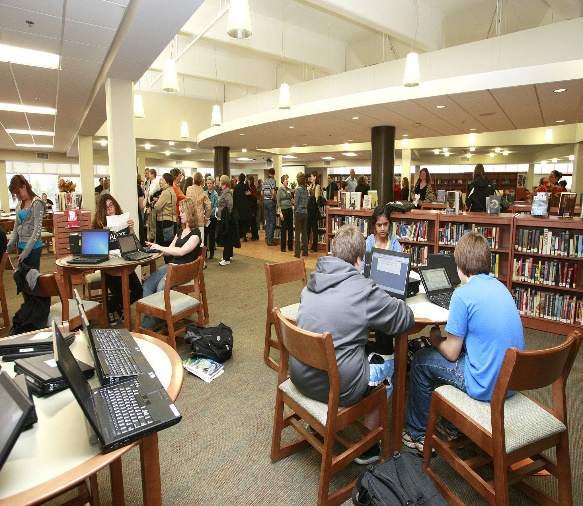 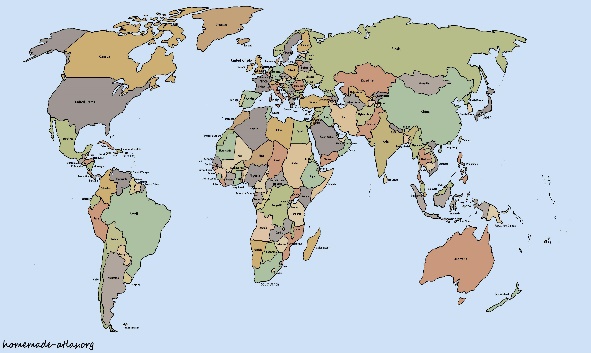 What do you want for your birthday?
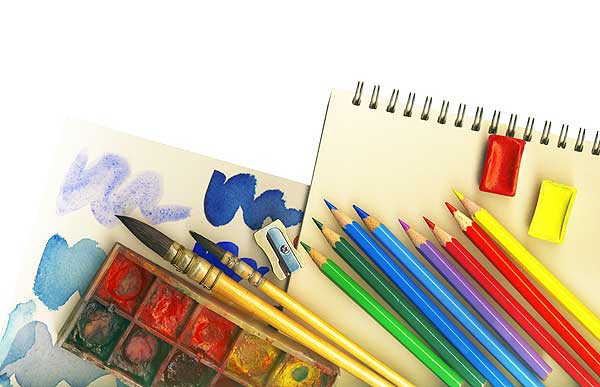 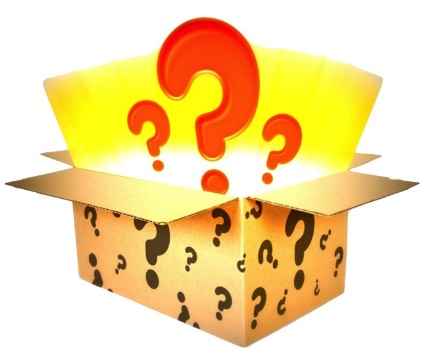 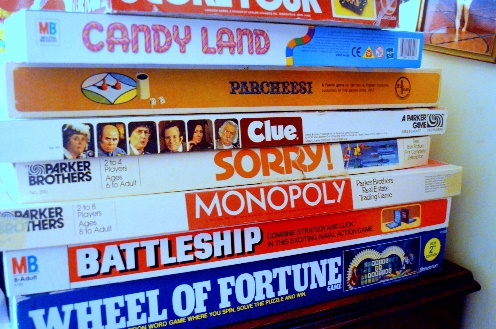 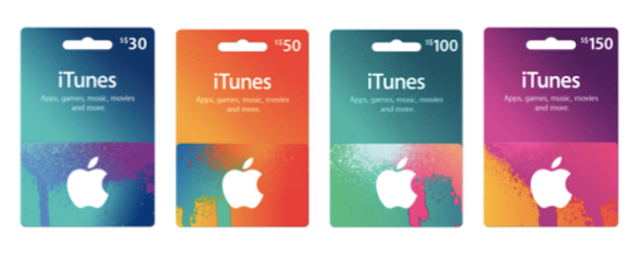 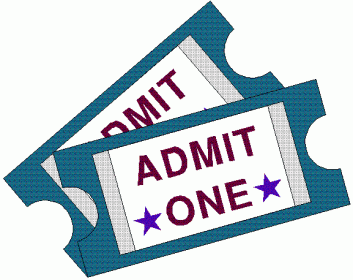 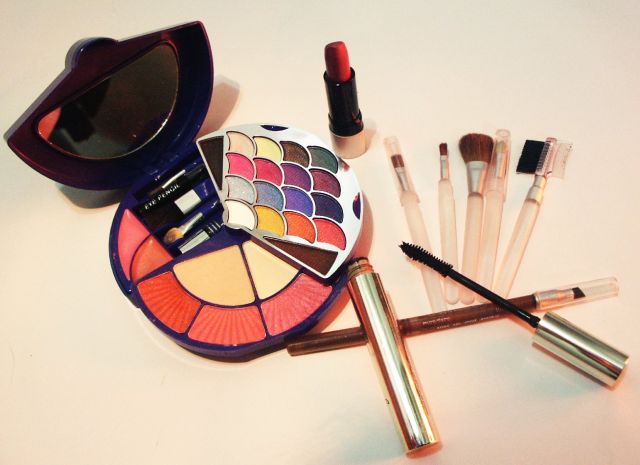 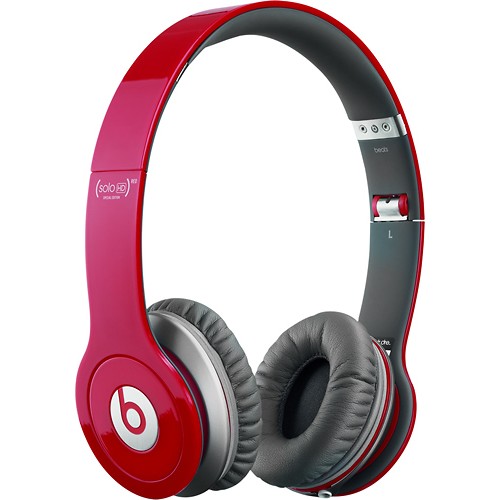 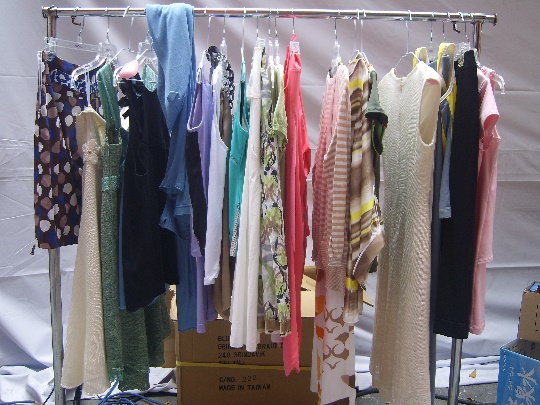 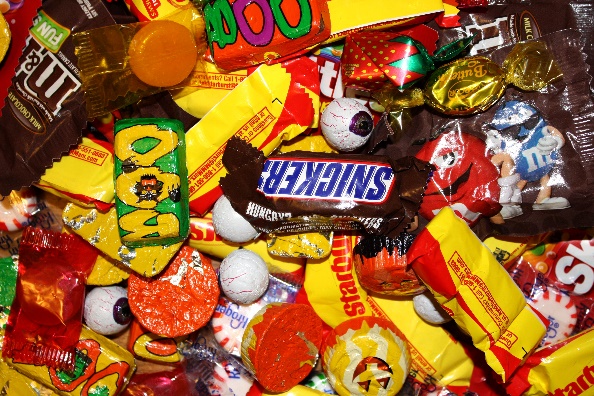 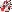 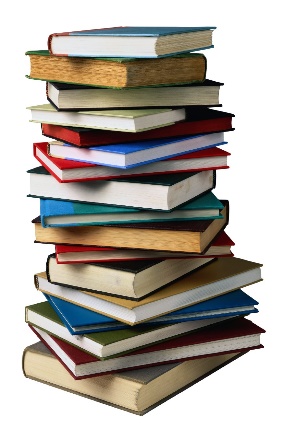 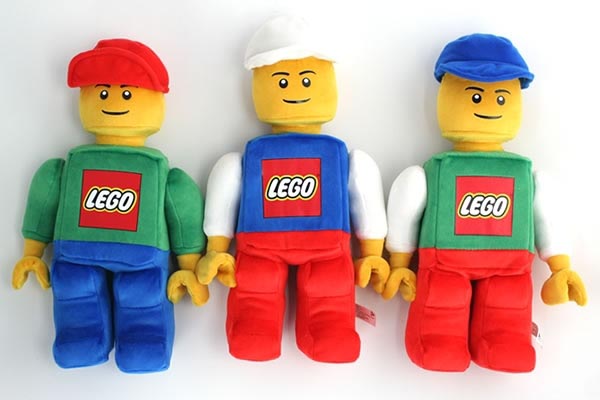 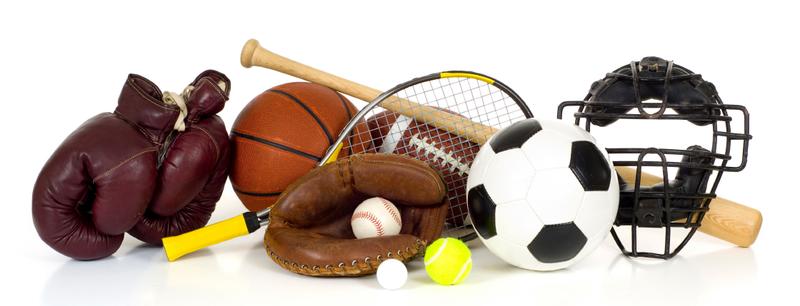